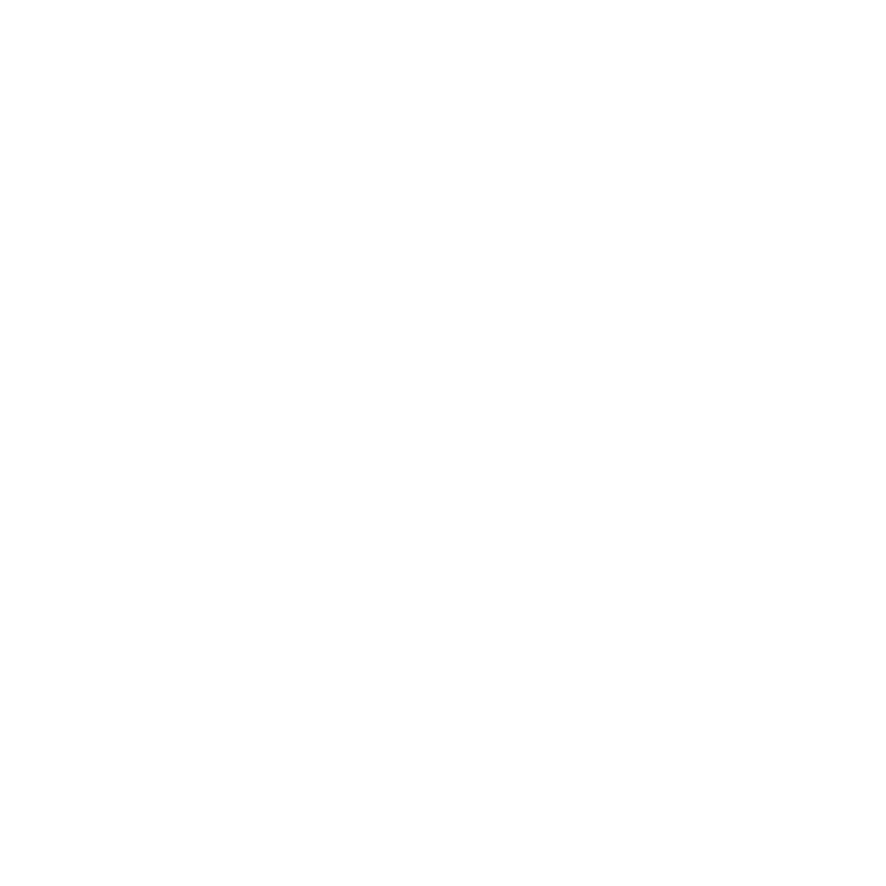 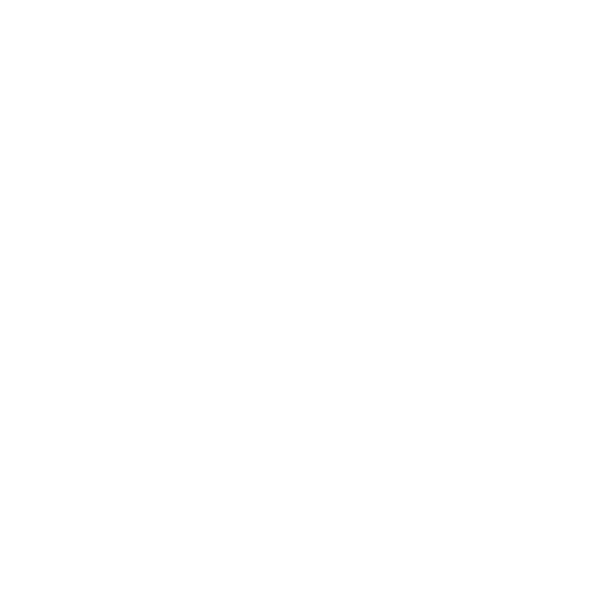 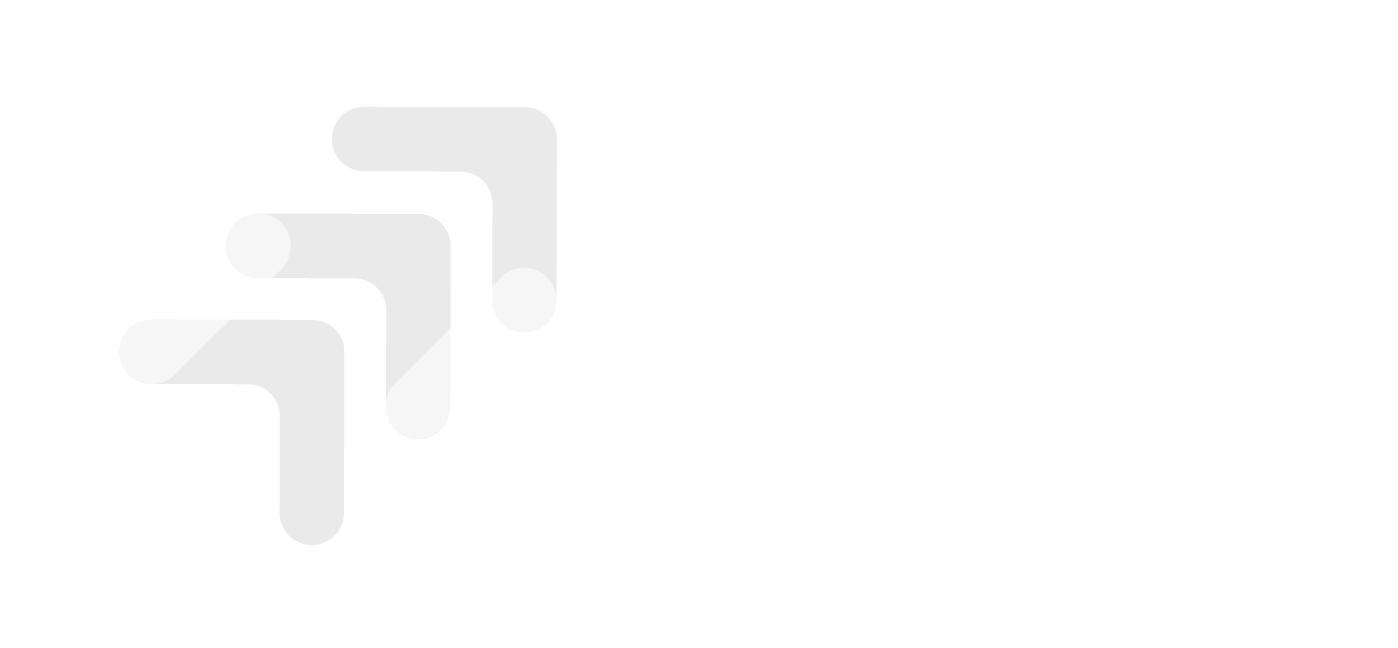 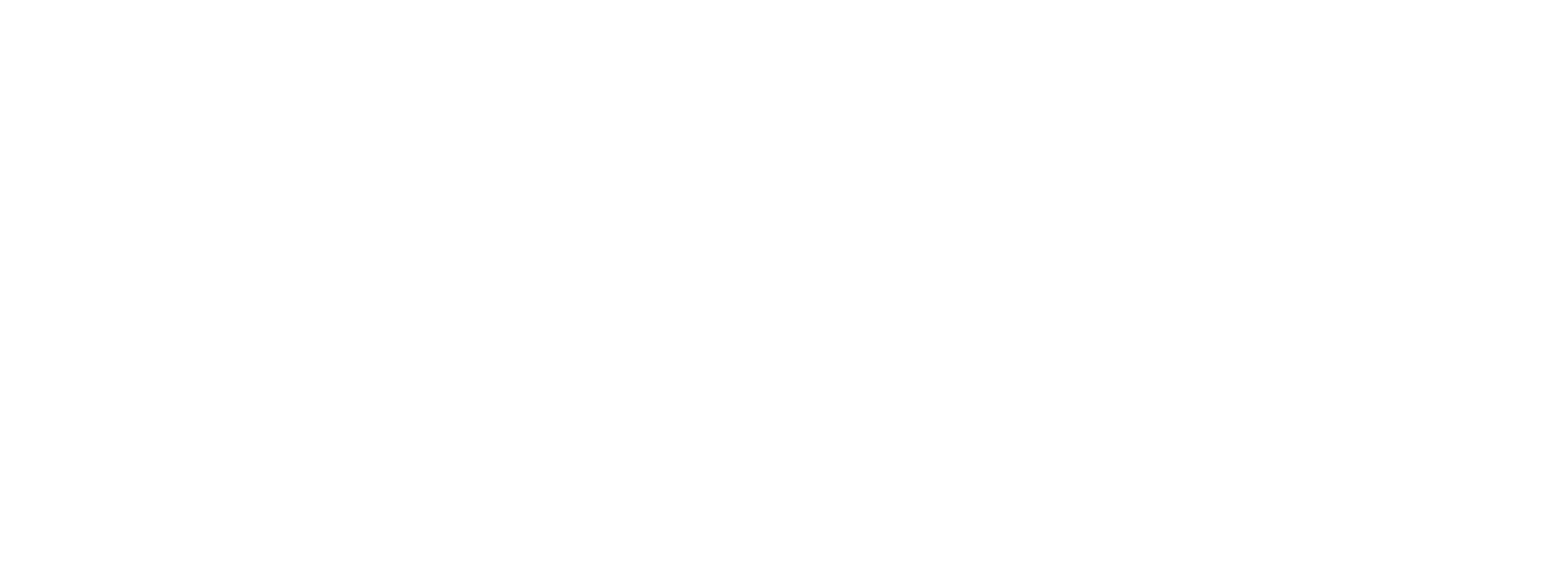 LÍNEA BASE DE ADOPCIÓN TECNOLÓGICA EN EMPRESAS DE LOGÍSTICA URBANA
www.conectalogistica.cl
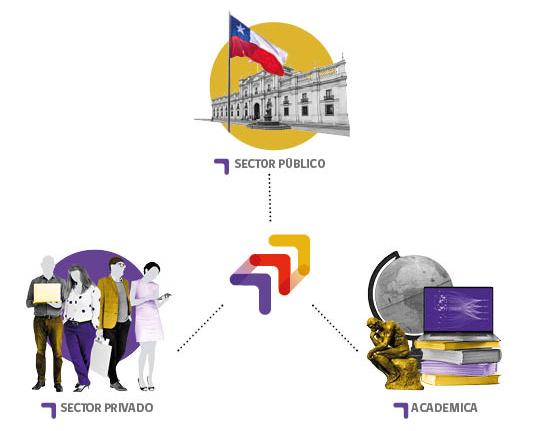 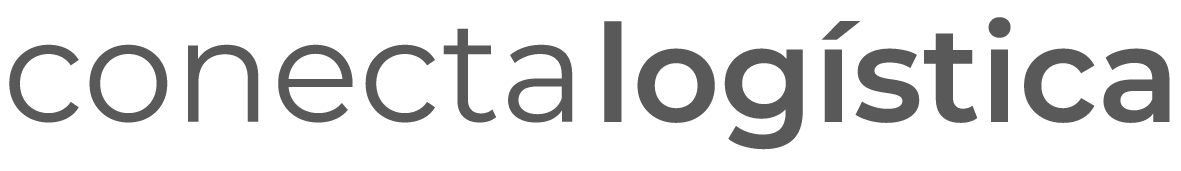 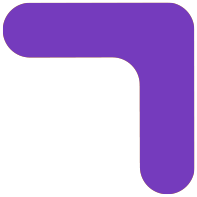 Articula y reúne al mundo privado, público y la academia con el objeto de fomentar la eficiencia, competitividad, productividad y sostenibilidad del sector logístico del país.
Afiliados
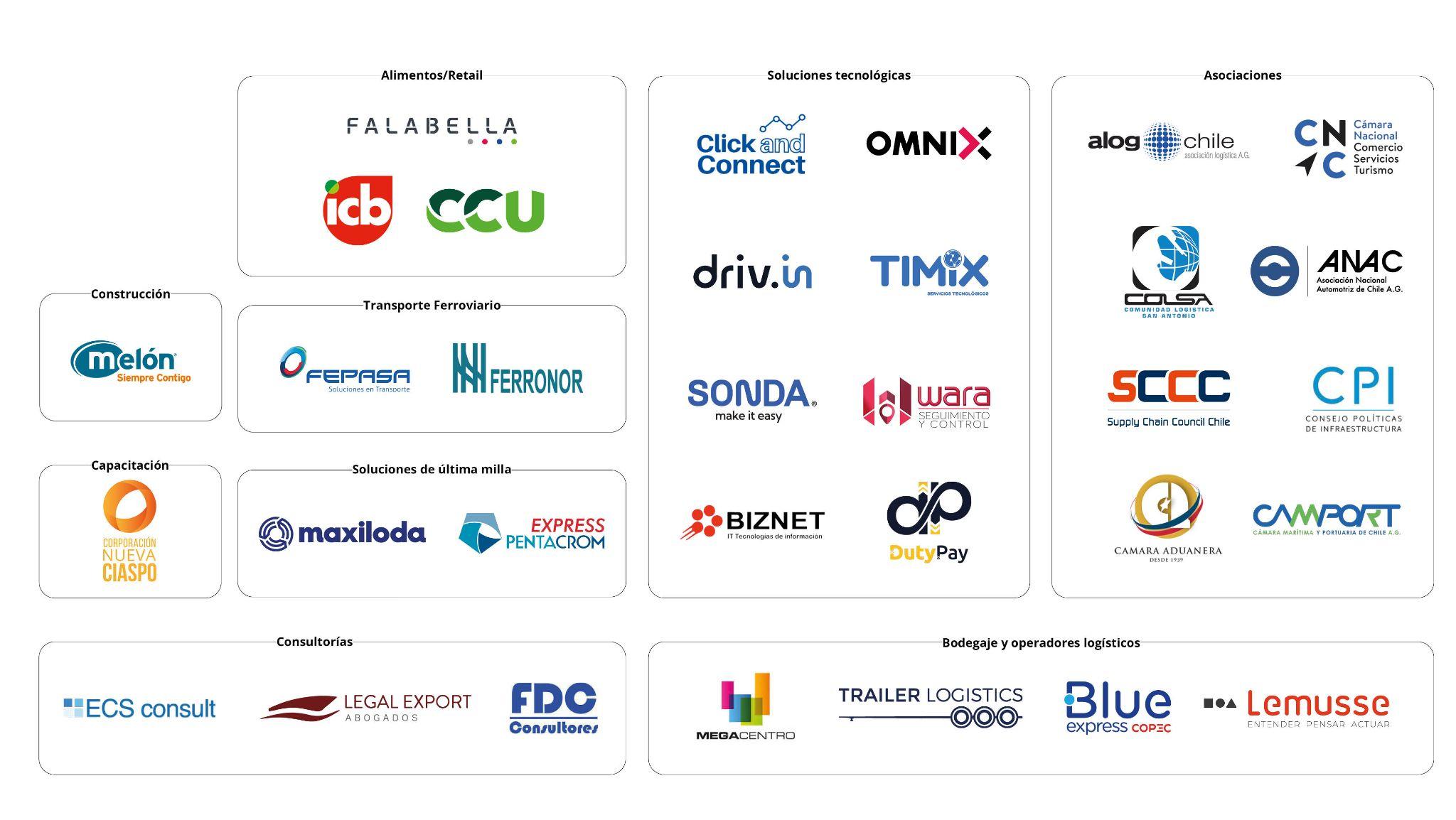 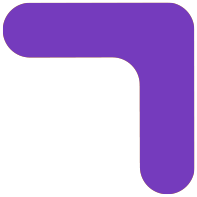 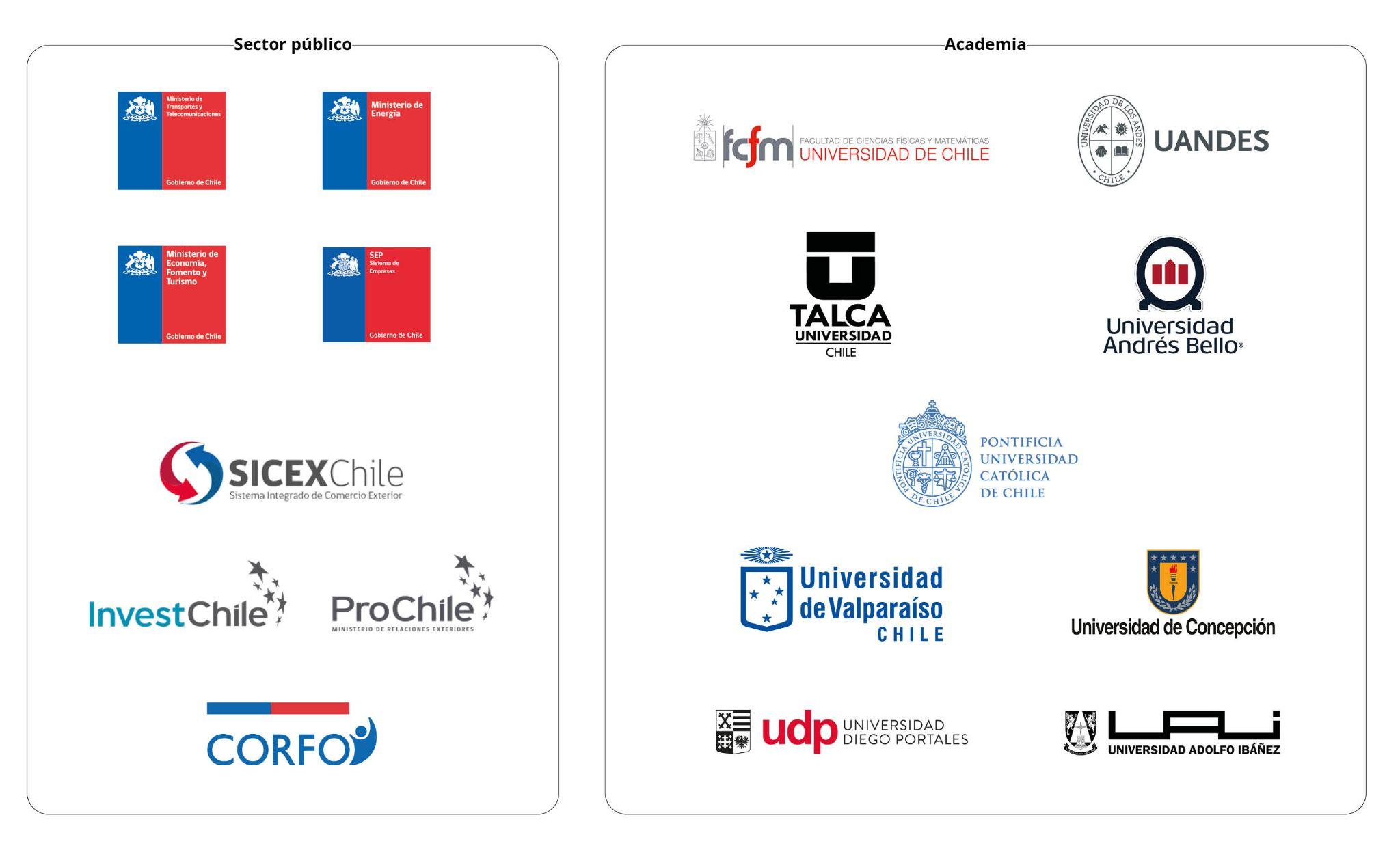 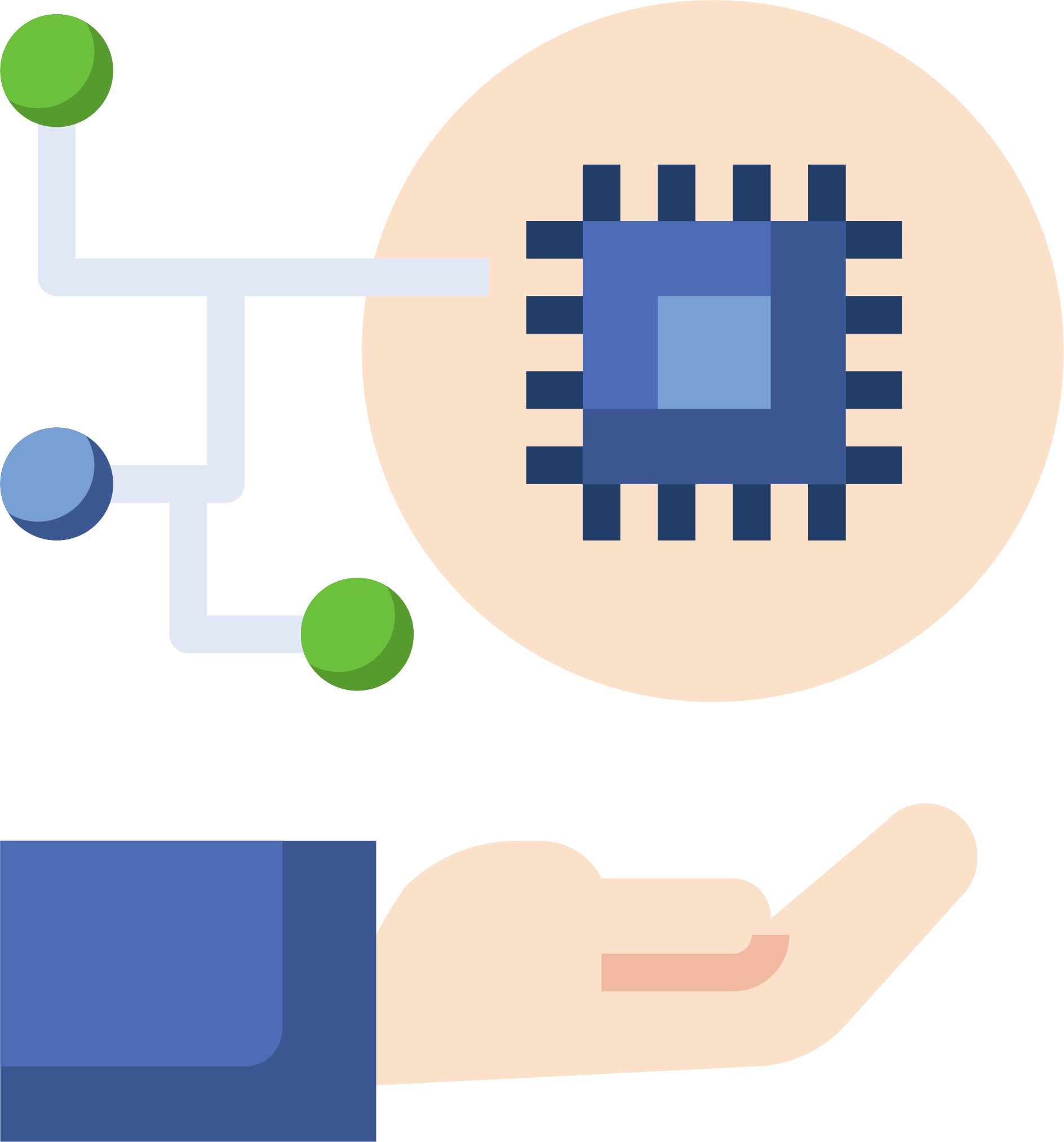 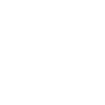 LÍNEA BASE DE ADOPCIÓN TECNOLÓGICA EN EMPRESAS DE LOGÍSTICA URBANA
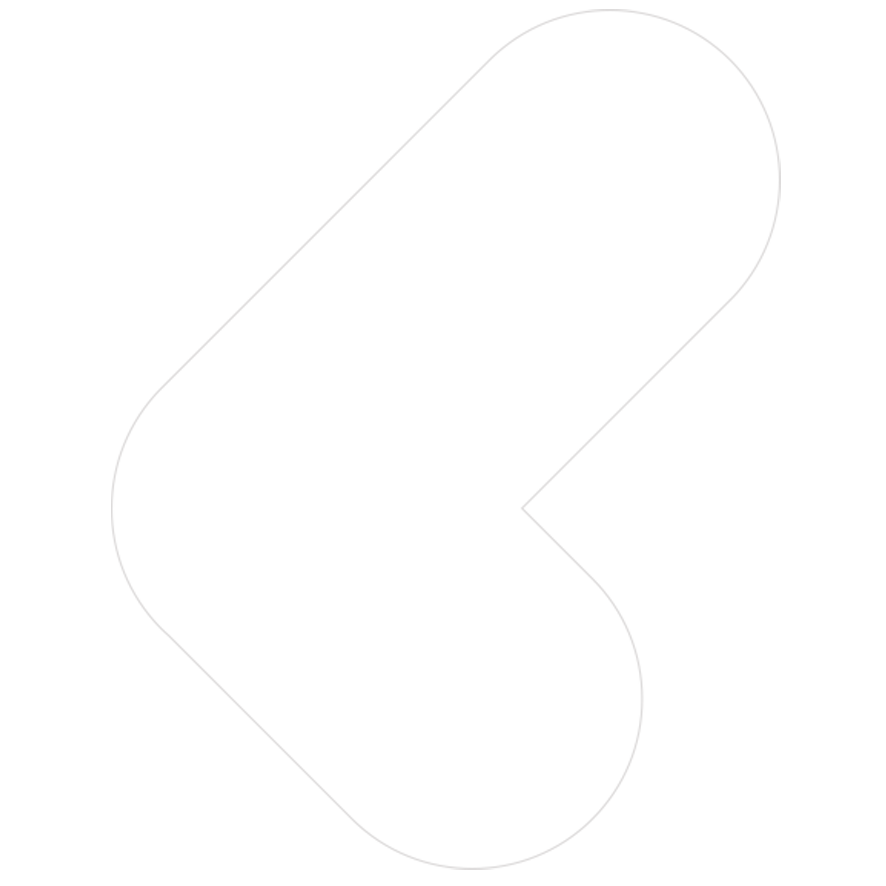 Objetivo:
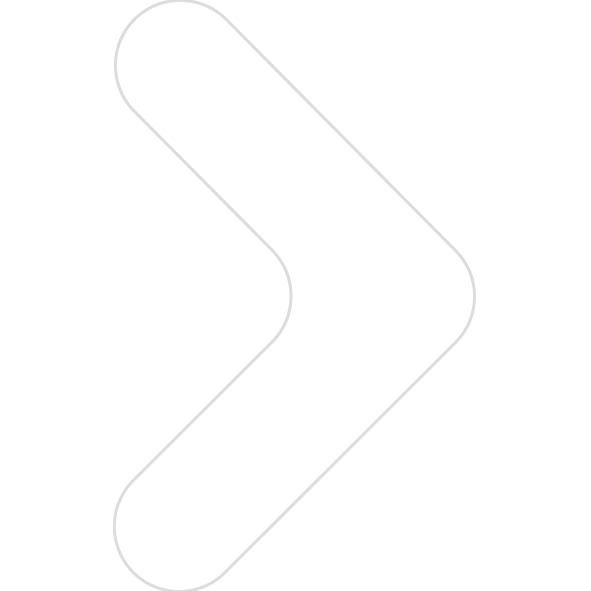 Establecer una línea base de la adopción tecnológica para las empresas asociadas a la logística urbana a nivel nacional
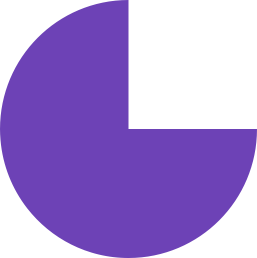 LÍNEA BASE DE ADOPCIÓN TECNOLÓGICA EN EMPRESAS DE LOGÍSTICA URBANA
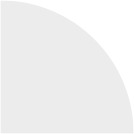 75%
Primer estudio que se realiza para conocer el nivel de adopción tecnológica en empresas que realizan logística urbana, encontrándose:
de ellas emplean herramientas o programas informáticos
De acuerdo con los resultados obtenidos, además se evidenció que existe una relación entre la adopción tecnológica y el tamaño de la empresa, ya que grandes empresas presentaron un mayor nivel.
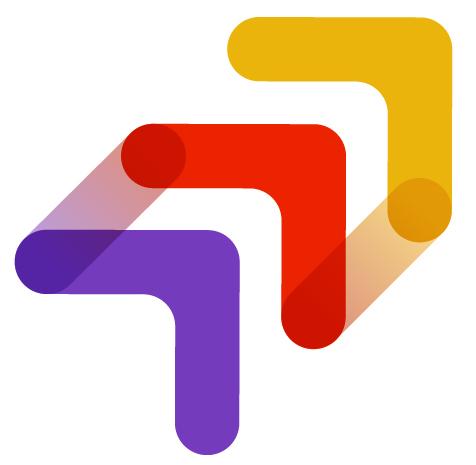 54%
Operadores logísticos
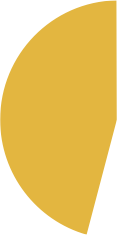 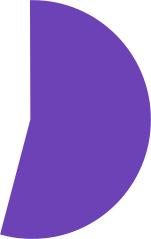 En la muestra:
CARACTERIZACIÓN DE LA MUESTRA
Para comprender la adopción tecnológica en el sector de logística urbana, se encuestó a 100 empresas del rubro, revelando importantes insights sobre sus prácticas y desafíos.
46%
Generadores de carga
Además, se identificó que:
Distribución diversa en tamaño empresarial:
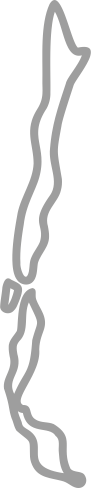 19% grandes
21% medianas
21% pequeñas 
34% microempresas
32% opera exclusivamente en regiones
19% solo en la región metropolitana, y 
49% en ambas
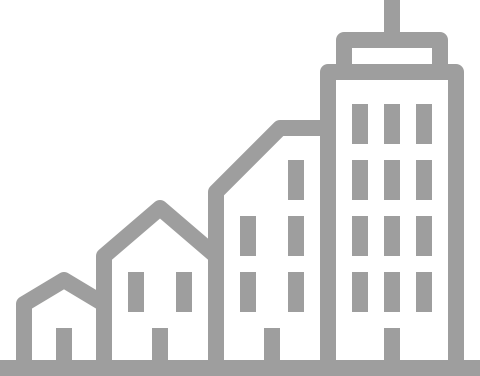 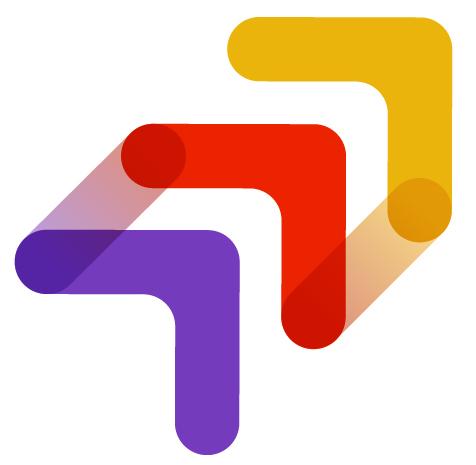 PROCESOS Y USO DE TECNOLOGÍA
Uso de tecnología por proceso:
Se destacaron cuatro procesos logísticos: 

Planificación previa: Incluye previsión de stock y gestión de contratos de personal

Almacenamiento: Actividades ocurridas en las bodegas o centros de distribución como gestión de stock, ubicaciones en bodega, recepción de carga, entre otras

Picking: Búsqueda de productos comercializados en la bodega de la empresa. En esta etapa se consideran actividades de optimización de rutas por parte del personal en la bodega, recolección por voz, radiofrecuencia y sistemas robóticos

Distribución: Etapa que ocurre entre el centro de distribución y el cliente final. En esta etapa destaca la gestión de flota, seguimiento a vehículo, entregas a clientes, optimización de rutas, etc
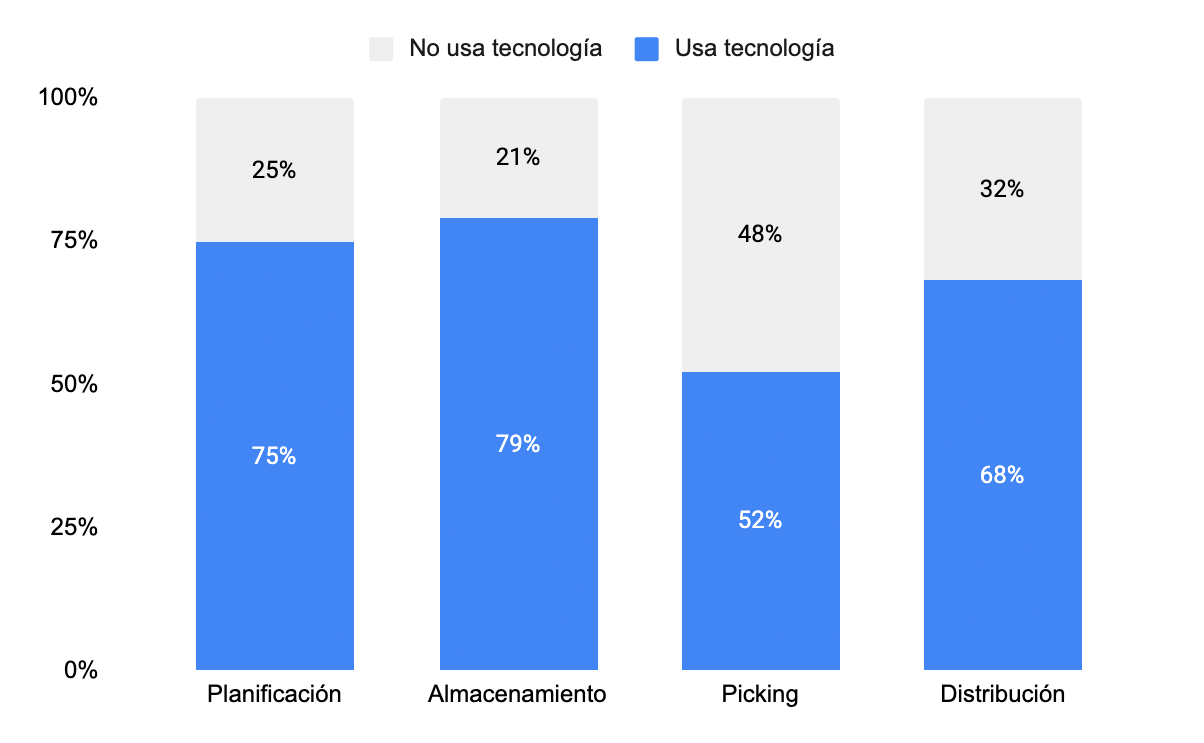 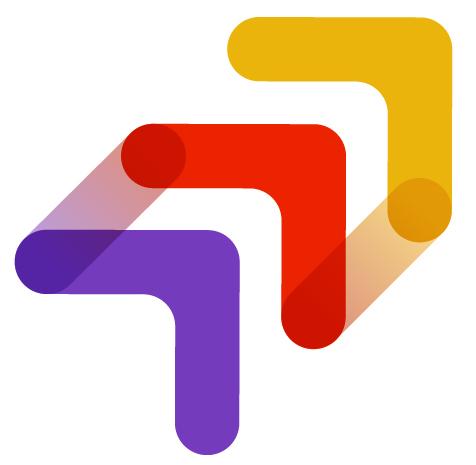 IMPACTO AL INCORPORAR TECNOLOGÍA
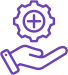 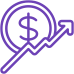 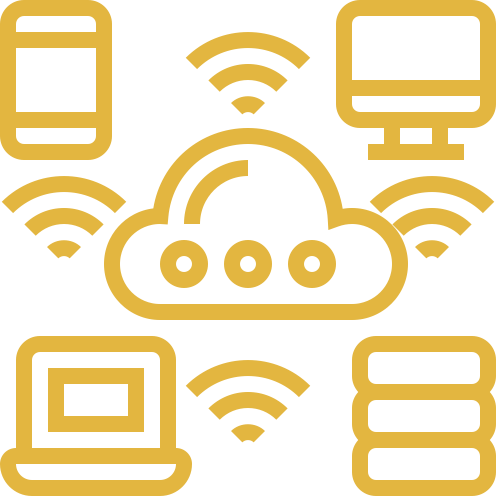 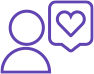 76%
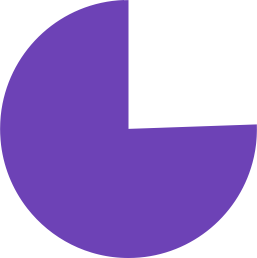 61%
Aumentó sus ventas
45%
Posee un plan formal de tecnología
62%
Aumentó el número de clientes
60%
Ofreció nuevos servicios
Declara obtener una reducción de costos de los procesos en la empresa
Por otra parte, un 45% de las empresas indica contar con un plan estratégico formal para la implementación de tecnología.
Dentro de las barreras mencionadas para avanzar en la adopción de tecnología se encuentran 
Costos de adquisición y mantenimiento de tecnologías (61%)
Falta de expertise y de información para seleccionar las herramientas tecnológicas adecuadas (30%).
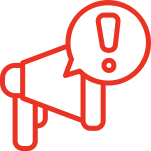 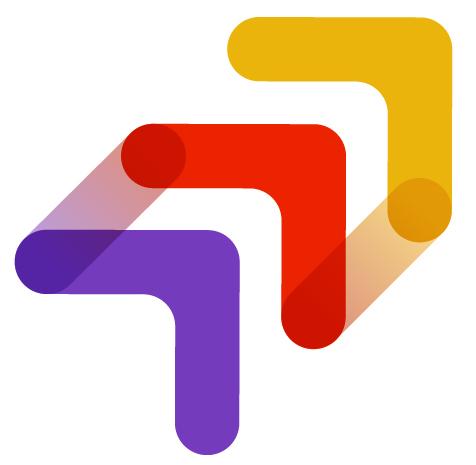 ÍNDICE DE ADOPCIÓN TECNOLÓGICA
Los resultados fueron resumidos en un índice que consideró cuatro componentes de adopción tecnológica. En cada componente, las empresas podían obtener un puntaje de entre 0 y 100 puntos, resultando:
El promedio permitió categorizar a las empresas respecto de la facilidad de adopción tecnológica:
7%: Rezagados tecnológicos - Presentan mayores desafíos en la incorporación de tecnologías
21%: Mayoría tardía - adopción tecnológica gradual 
28%: Mayoría temprana - disposición a adoptar tecnologías de manera proactiva en comparación con otros segmentos
27%: Adoptantes tempranos - rápida respuesta a las innovaciones tecnológicas, posicionándose como líderes en adopción
17%: Innovadores - Destacados en la implementación de tecnologías
gestión organizacional y estratégica (promedio de 57 puntos)
uso de herramientas tecnológicas (promedio de 62 puntos)
digitalización de procesos (promedio de 43 puntos)
ciclo de uso de tecnologías en la empresa (promedio de 58 puntos)
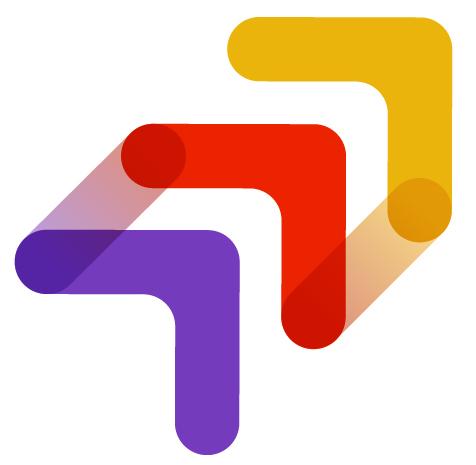 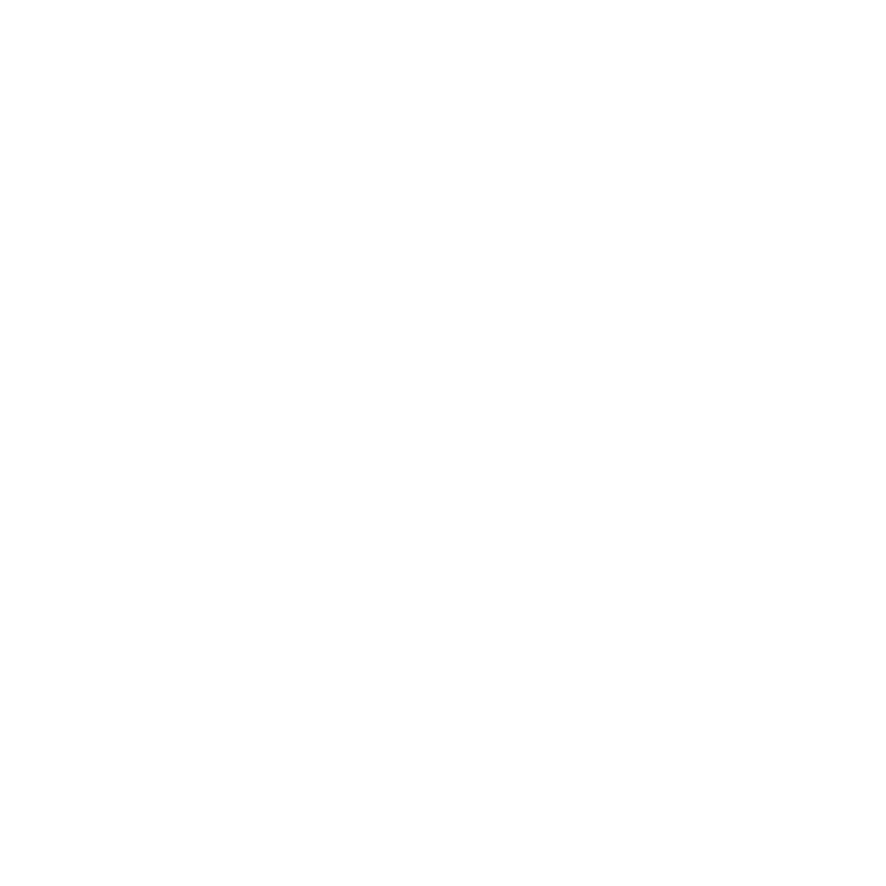 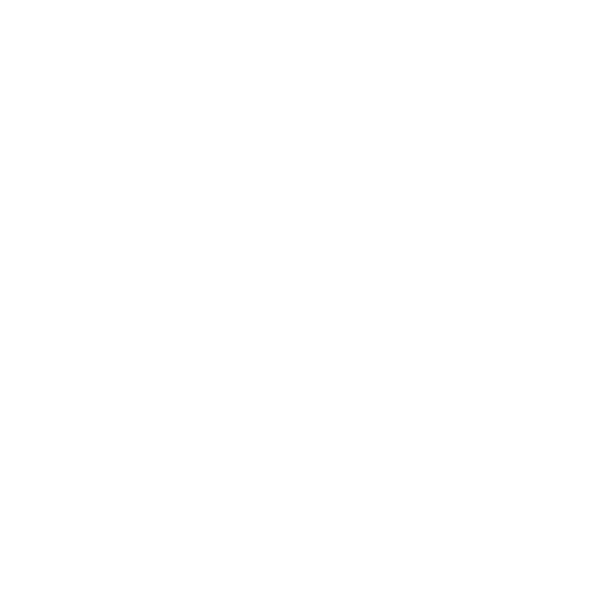 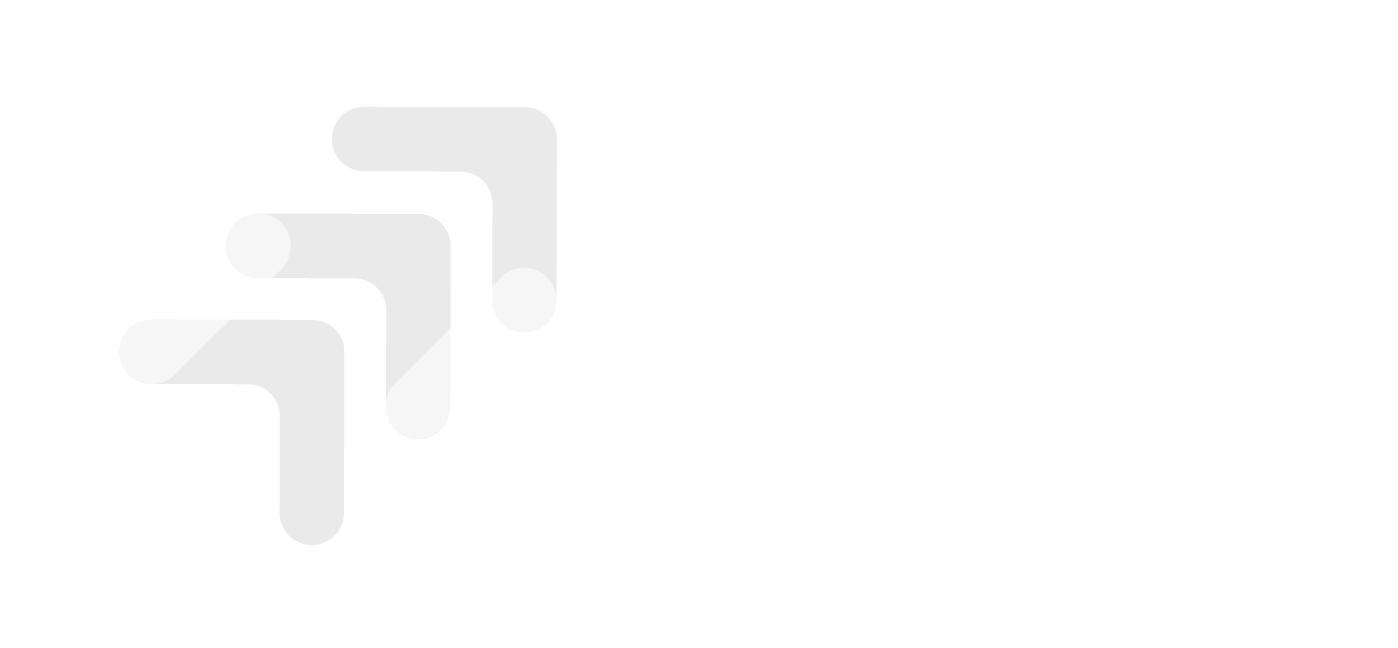 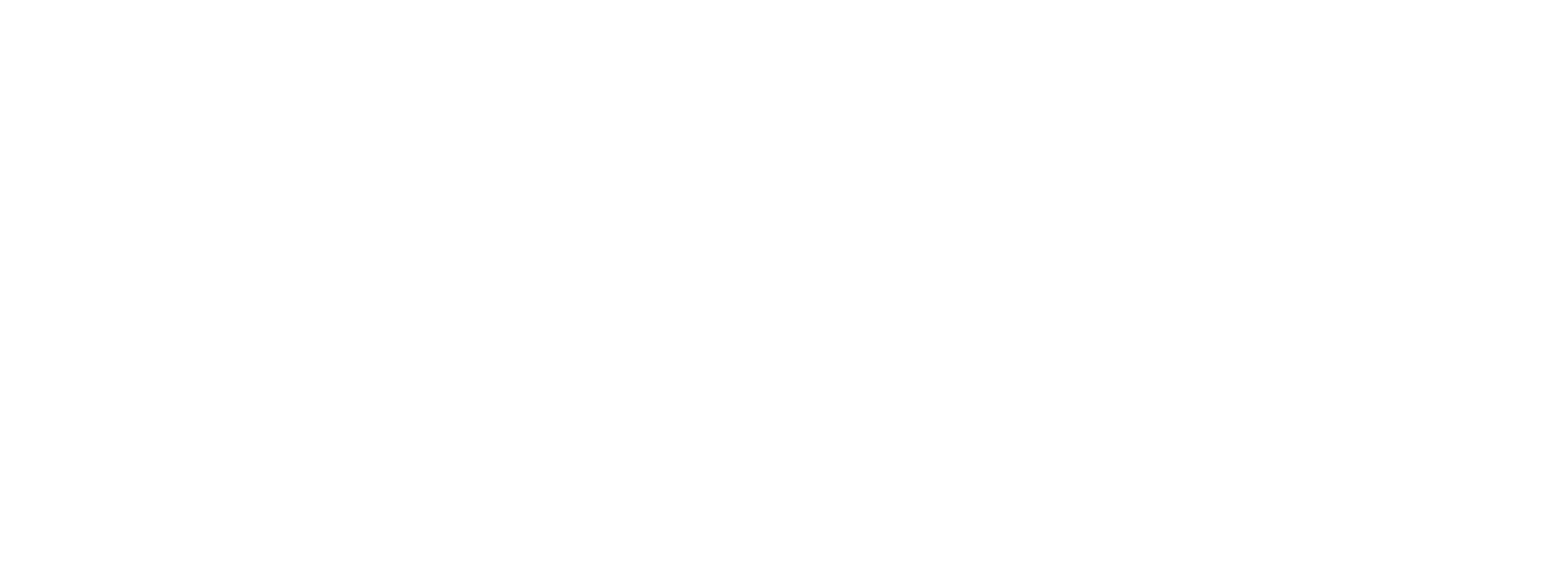 LÍNEA BASE DE ADOPCIÓN TECNOLÓGICA EN EMPRESAS DE LOGÍSTICA URBANA
www.conectalogistica.cl